BiH, Srbija, Crna Gora i Kosovo
Države Jugoistočne Europe
Prisjetimo se…
Kojoj skupini naroda pripada većina naroda Jugoistočne Europe?
Pod utjecajem kojeg velikog carstva je ovaj prostor bio 500 godina?
Koja velika europska rijeka protječe Jugoistočnom Europom? Kroz koje sve države?
Koje države imaju izlaz na more, a koje su kontinentske?
Koja je najmlađa država Jugoistočne Europe?
Na koja mora imaju izlaz države Jugoistočne Europe?
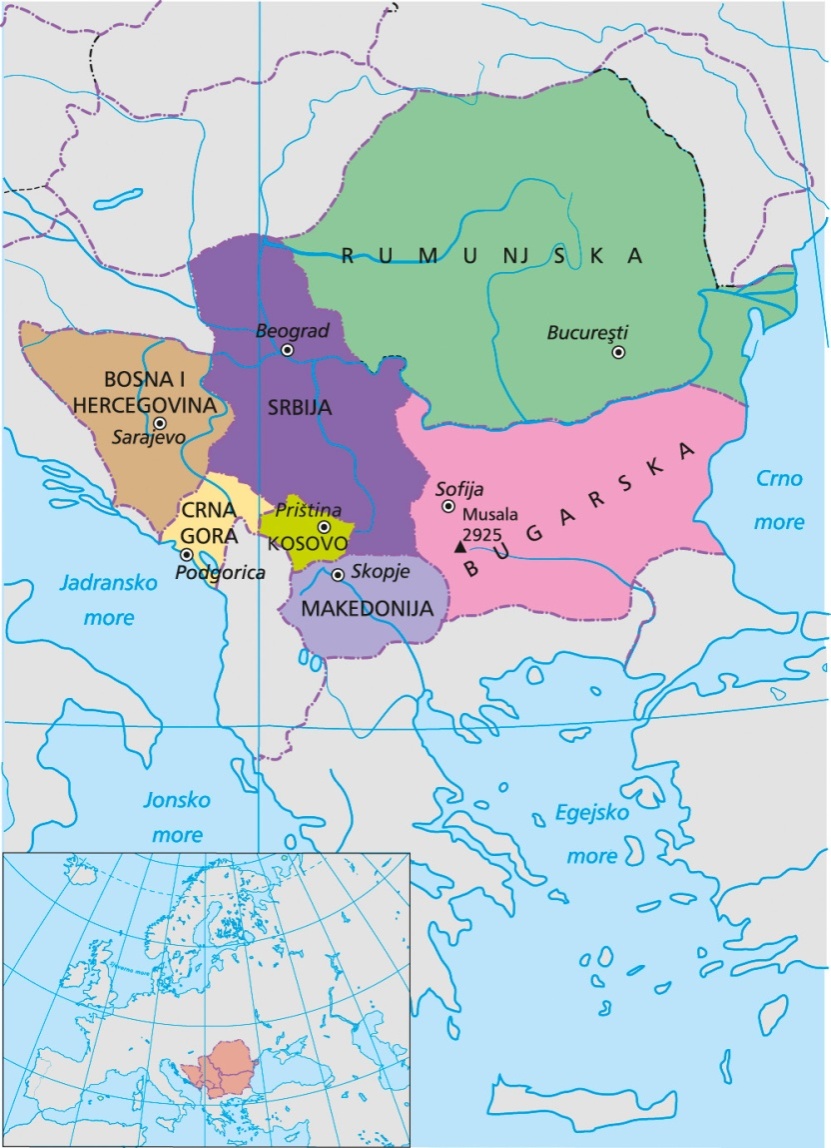 Države Jugoistočne Europe:
Bosna i Hercegovina
Srbija
Crna Gora
Kosovo
Makedonija
Rumunjska
Bugarska
Države Jugoistočne Europe
zajednička država od 1918. do 1991.
republike: BiH, Srbija, Crna Gora i Makedonija
autonomna pokrajina: Kosovo
utjecaj Osmanlija
Hrvatska
ista zajednička država
utjecaj srednje Europe i Sredozemlja
dobri odnosi 
izvoz
Bosna i Hercegovina
Dinaridi
nizina na sjeveru
najduža granica s Hrvatskom
rijeke: Sava, Una, Drina, Vrbas, Bosna, Neretva
izlaz na Jadransko more (Neum)
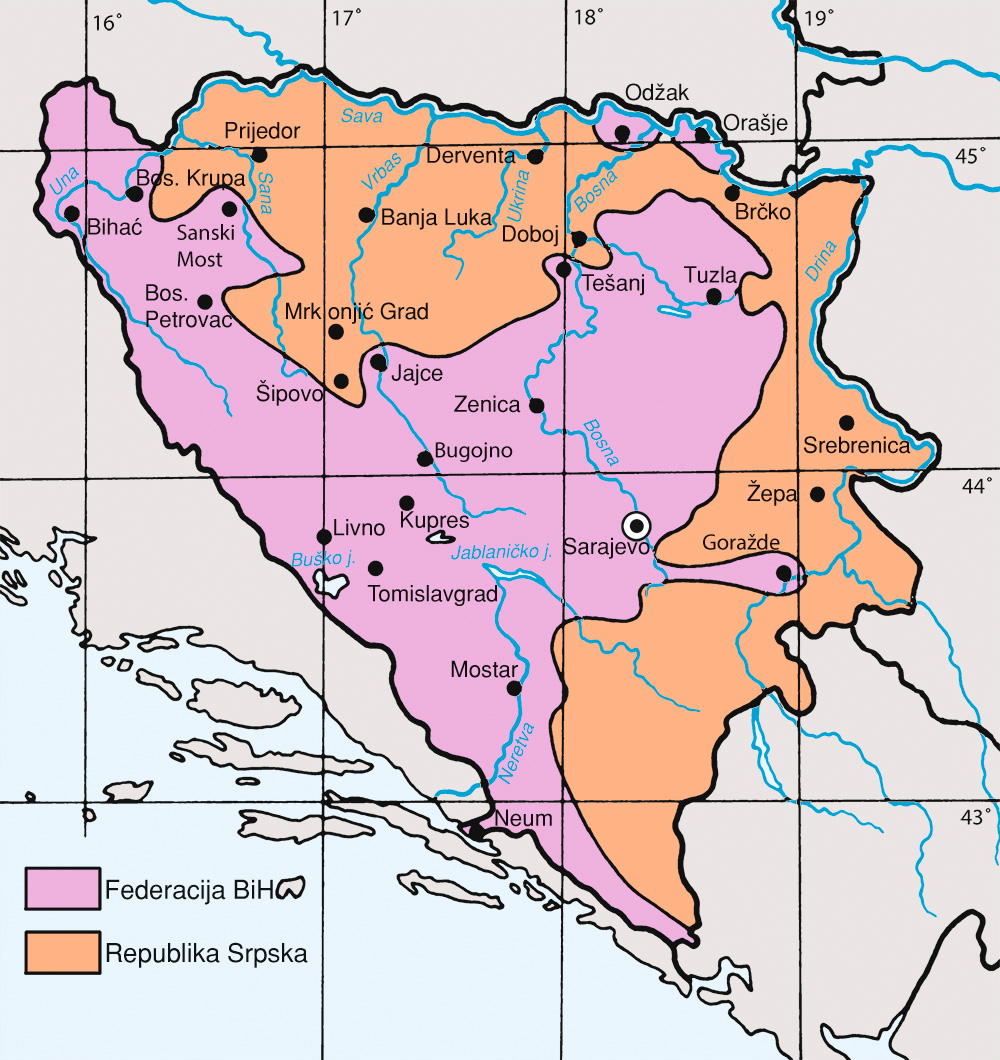 Bosna i Hercegovina
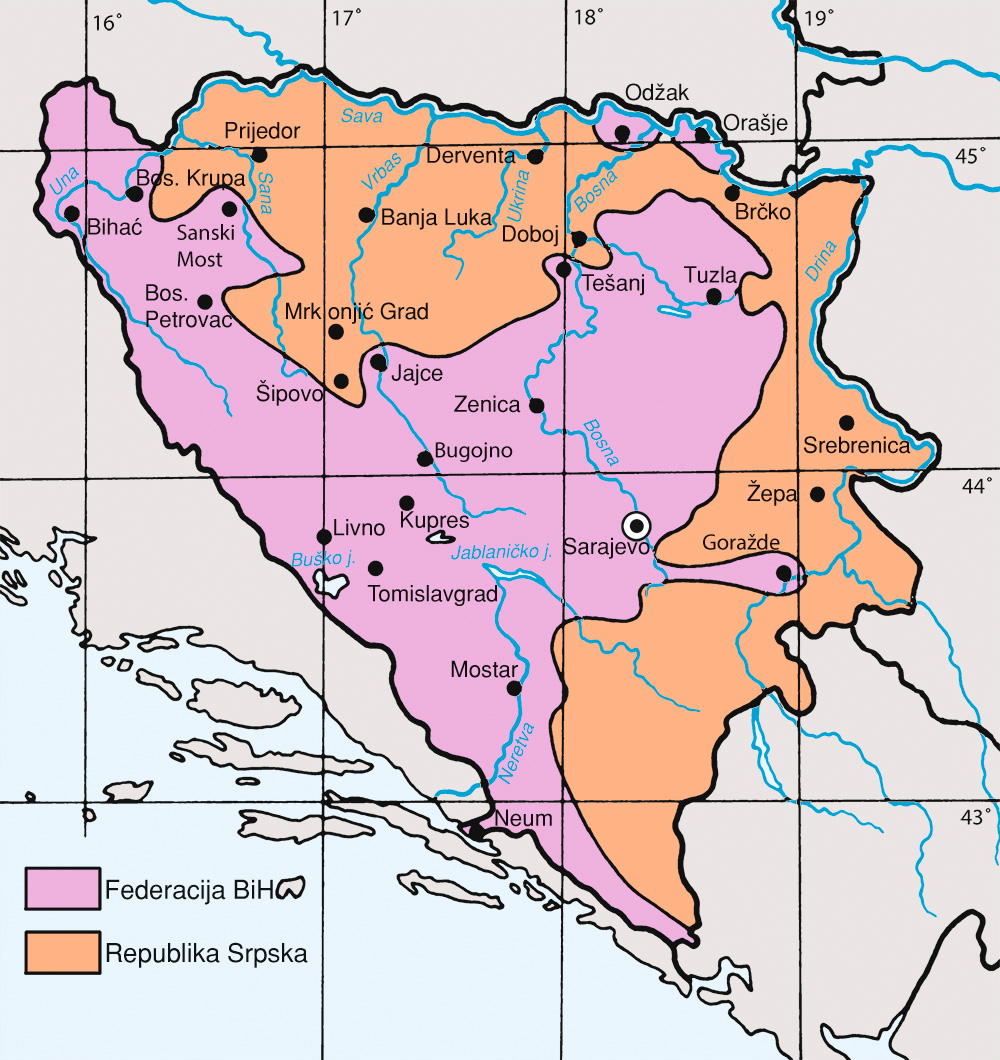 3 državotvorna naroda: Bošnjaci, Srbi i Hrvati
2 entiteta (Federacija BiH i Republika Srpska) i 1 distrikt (Brčko)
vjere: katolička, pravoslavna i islamska
jezici: hrvatski, srpski i bošnjački
pisma: latinica i ćirilica
Bosna i Hercegovina
poljoprivreda
nizina uz Savu i dolina Neretve na jugu
rudarstvo
ugljen
sol – Tuzla
industrija
metaloprerađivačka i prehrambena
turizam
vjerski (Međugorje), kupališni (Neum)
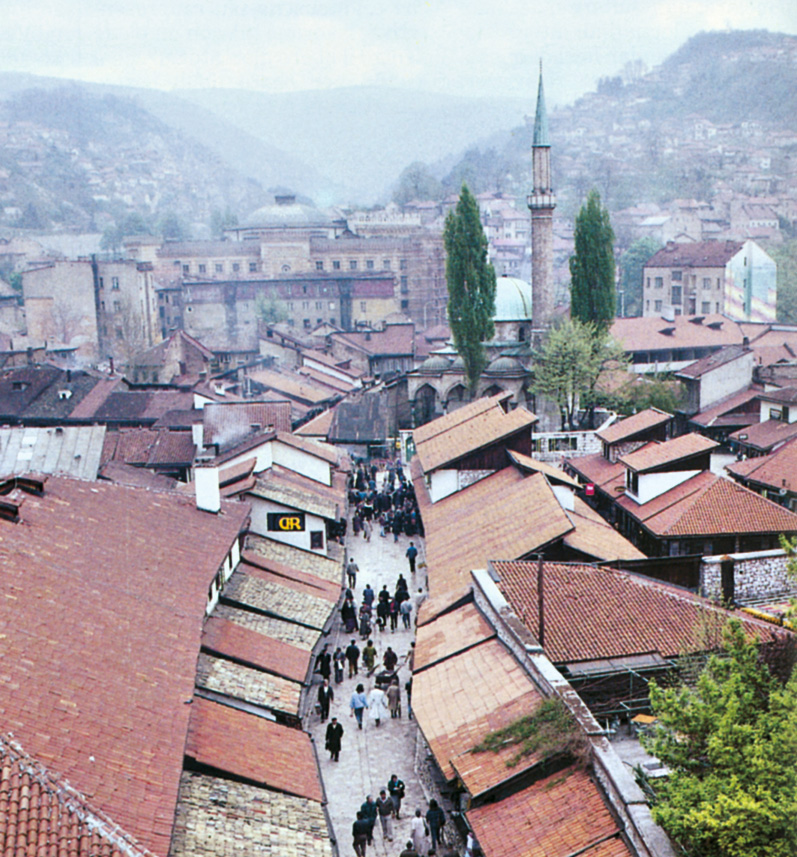 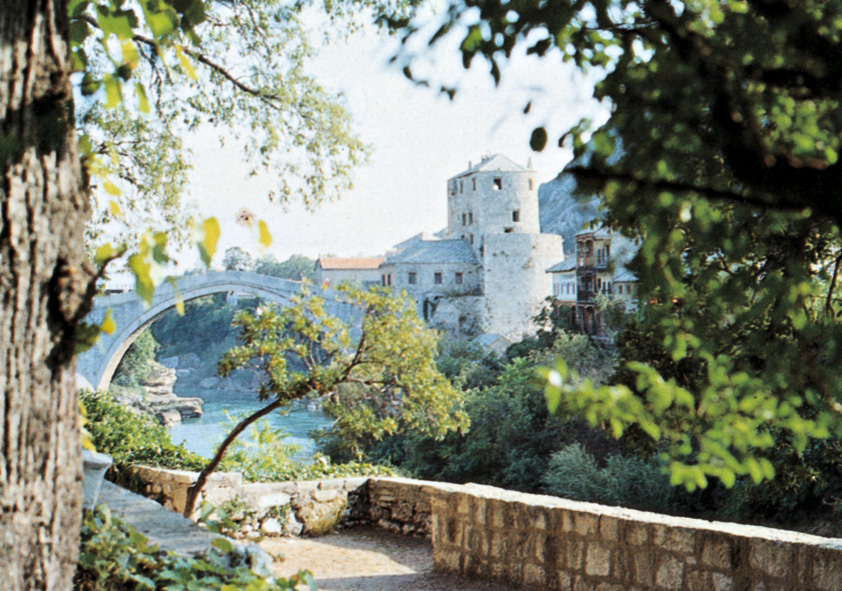 Mostar na Neretvi. Poznat je po starom mostu iz osmanlijskog razdoblja.
Mostar 
Banja Luka – drugi grad po veličini
Zenica i Tuzla
Sarajevo – glavni i najveći grad BIH
Srbija
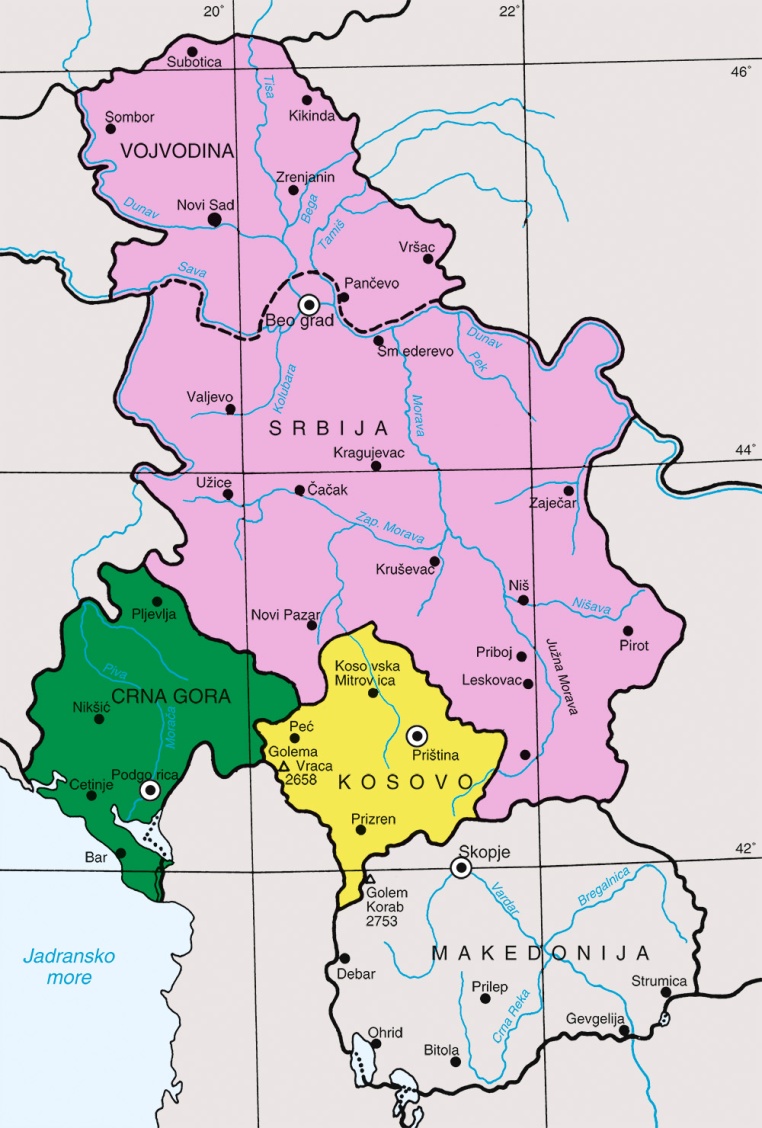 kontinentska država
središnji i sjeverni dio (Vojvodina) – nizine
zapadni , južni i istočni – brdoviti predjeli
rijeke: Dunav, Sava, Drina i Morava
nacionalne manjine: Mađari, Hrvati, Romi, Bošnjaci
pravoslavna vjera, ćirilica
Srbija
poljoprivreda
pšenica, kukuruz, šljive, maline
rudarstvo
bakar – na istoku (Bor)
industrija
prehrambena, metaloprerađivačka, automobilska
energetika
hidroelektrana Đerdap na Dunavu
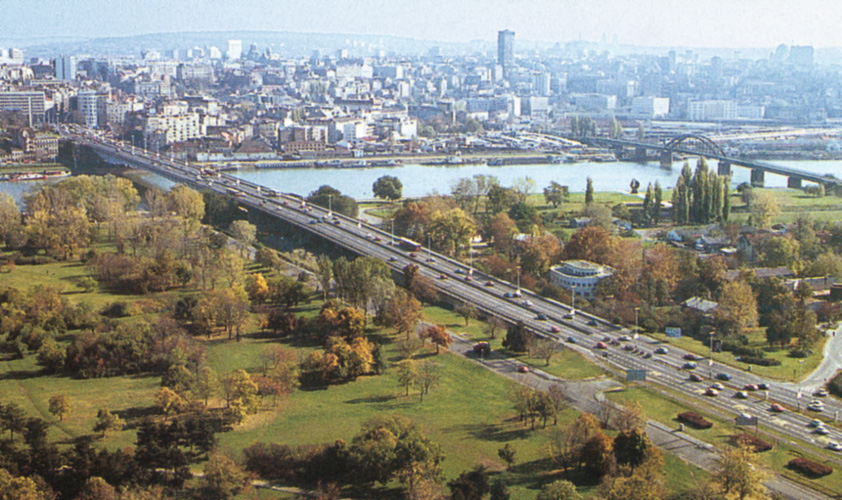 Beograd – smješten na ušću Save u Dunav
Beograd – 1 300 000 stanovnika, glavni grad
Novi Sad – Vojvodina
Niš – južna Srbija
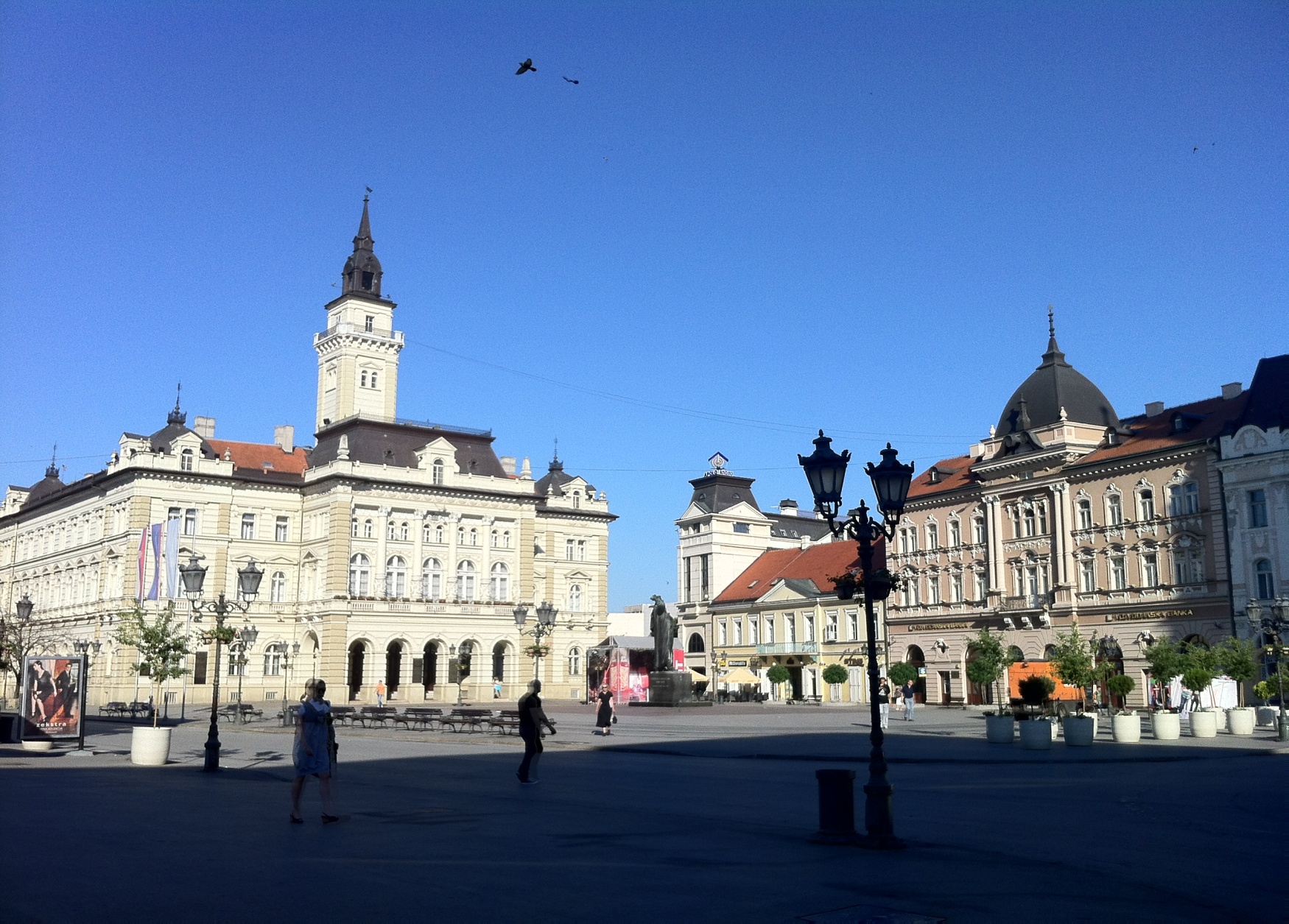 Novi Sad
Crna Gora
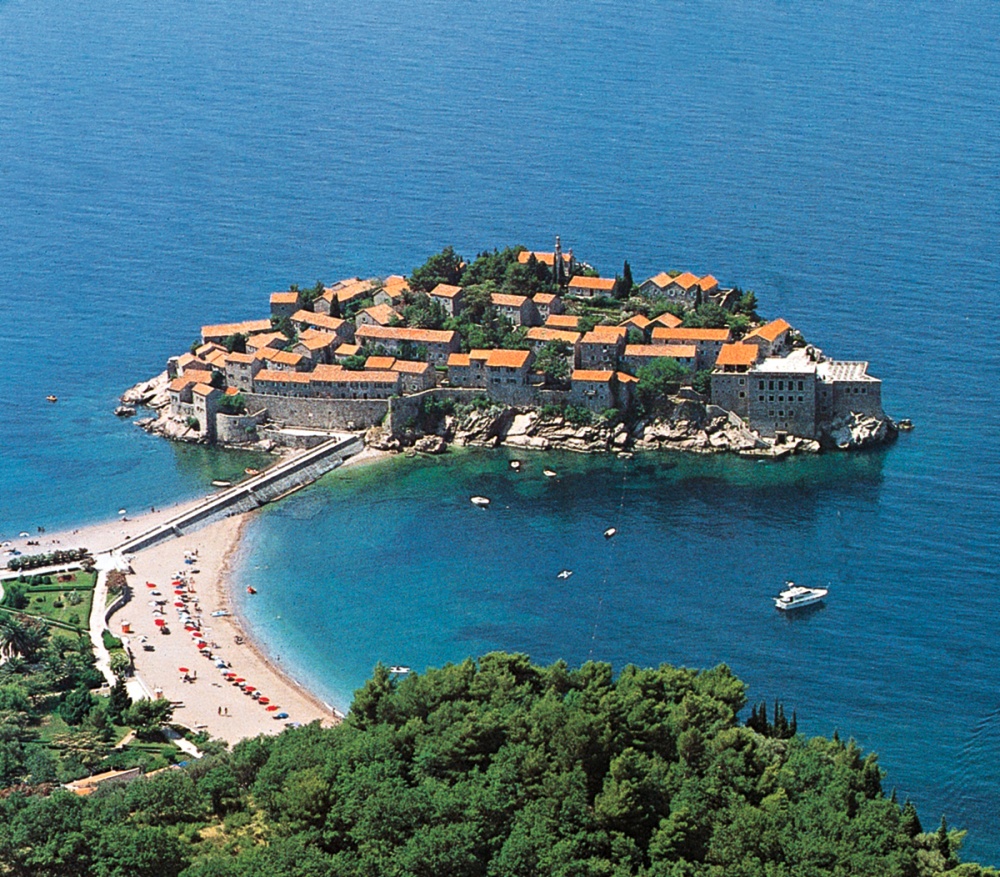 Sveti Stefan pretvoren u grad hotel.
mala država
gorovita zemlja
sredozemna, umjereno topla i snježno-šumska klima
samostalna od 2006.
660 000 stanovnika
manje od polovice Crnogoraca
Hrvati u Boki kotorskoj
Podgorica – glavni grad
Turizam – kanjon Tare, Sveti Stefan
Kosovo
neovisnost od 2008.
kontinentska država
prevladavaju planine
gusto naseljeno
Albanci
Srbi na sjeveru
nestabilnost
rudarstvo
Priština – glavni grad
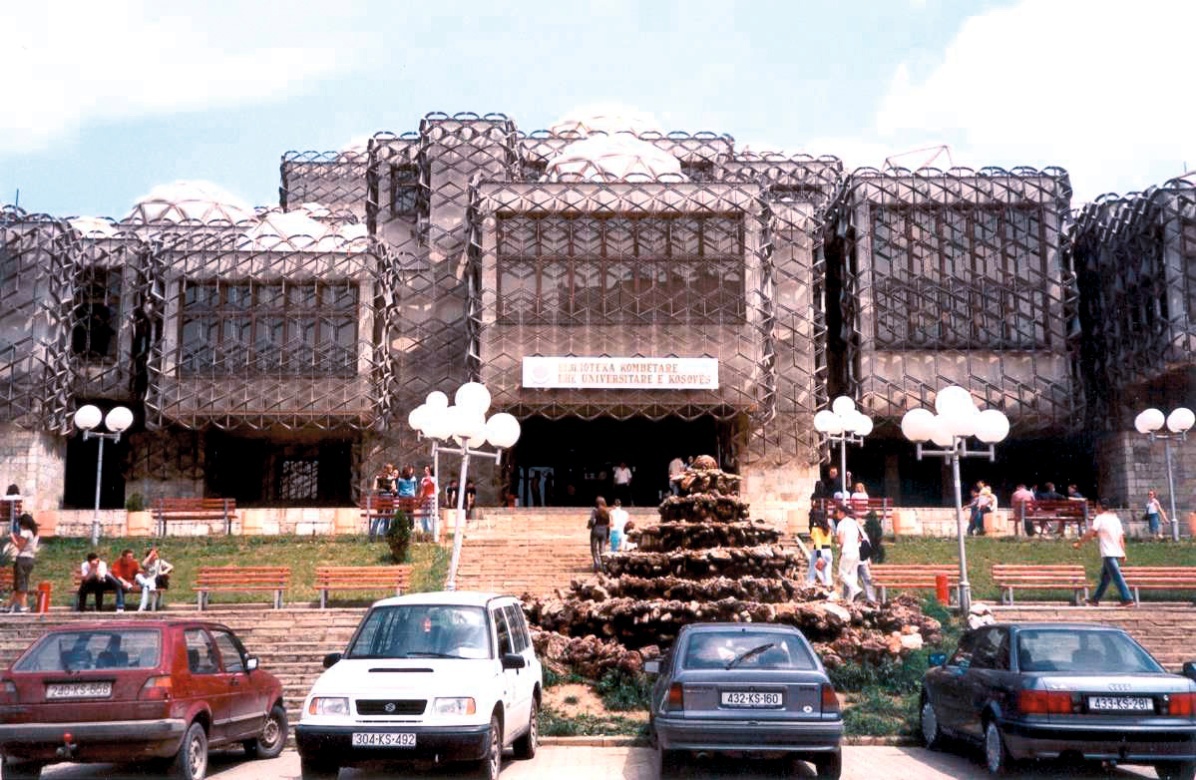 Knjižnica u Prištini
Ponovimo
Navedi tri državotvorna naroda BiH.
Na koja je dva entiteta podijeljena BiH?
Kojih su godina samostalnost stekle Crna Gora i Kosovo? Od su se koje današnje države odvojile?
Na ušću kojih se rijeka smjestio Beograd?
Stanovništvo koje nacionalnosti čini većinu na Kosovu?
Objasni zajedničku povijest ovih država.
Po čemu se vidi utjecaj Osmanlija na ovaj prostor?